СУПЕР
      - 
  БЛИЦ
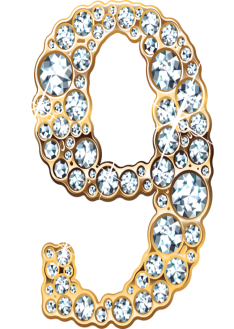 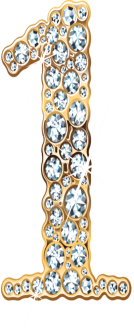 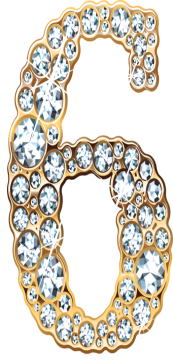 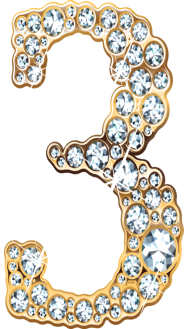 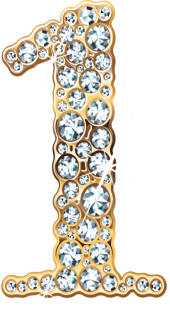 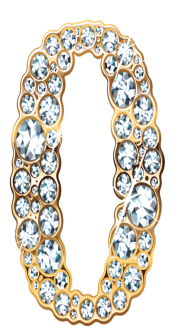 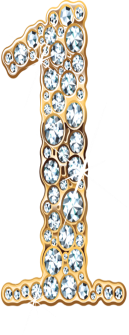 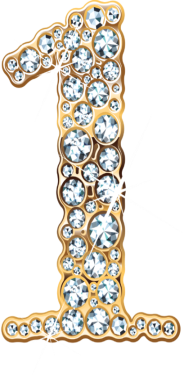 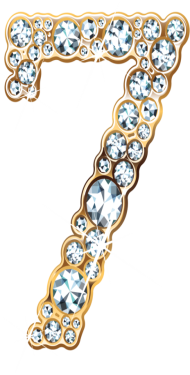 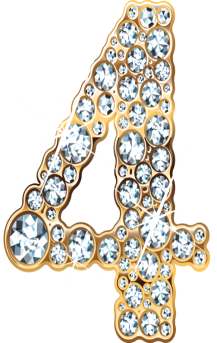 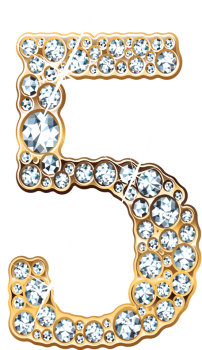 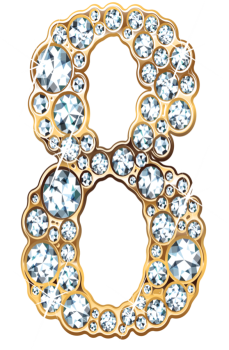 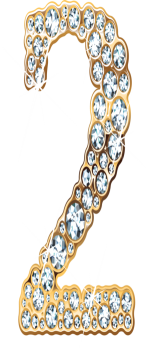 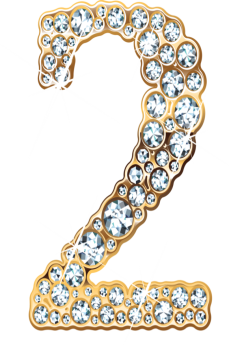 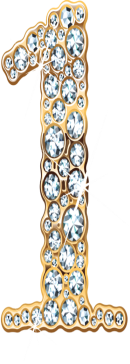 Назовите фамилию дяди    
      Стёпы?
    а) Семёнов;      
    б) Степанов;             
    в) Михалков; 
    г) Иванов.
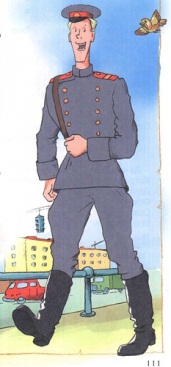 2. Что вылечил зайчику добрый   
     доктор Айболит?
 
   а)  ушки        
   б)  зубки     
   в) ручки 
   г) ножки
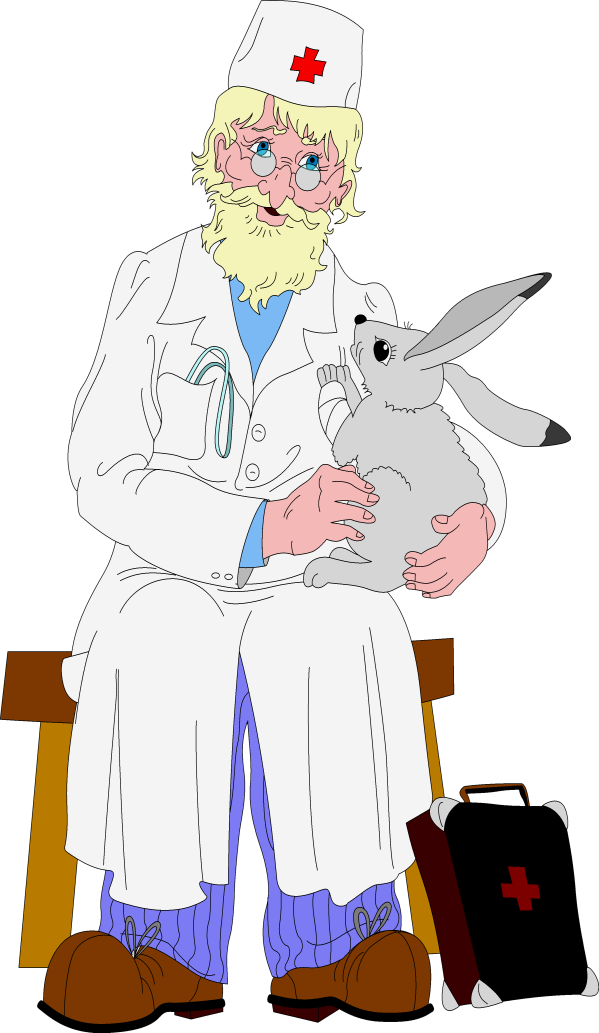 3. Сколько котят родилось у   
    кошки?
   а) Три; 
   б) Пять;
   в) Один;                      
   г) Десять.
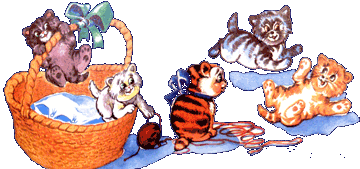 4.На чем ехала жаба в сказке «Тараканище»?
 а) на велосипеде     
 б) на трамвае 
 в) на хромой собаке        
 г) на метле
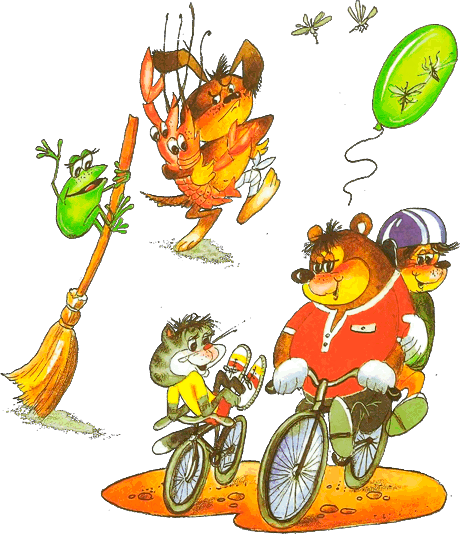 5. С чем был жбан, который перевернул щенок ?
а) с вареньем             
б) с творогом 
в) с медом                  
г) с ягодами.
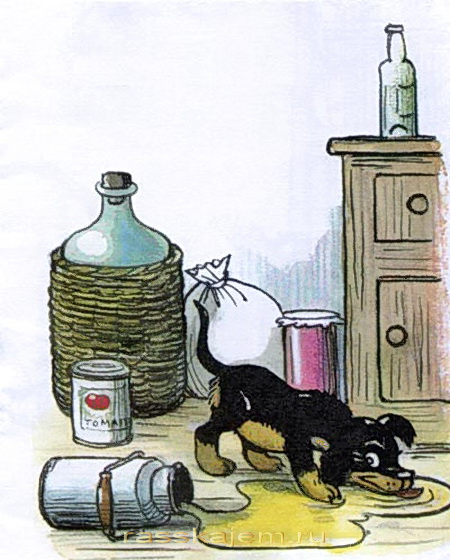 6. Кто проглотил Бармалея  из  
     одноименной сказки? 
 а) акула                    
 б) горилла 
 в) крокодил              
 г) гиппопотам
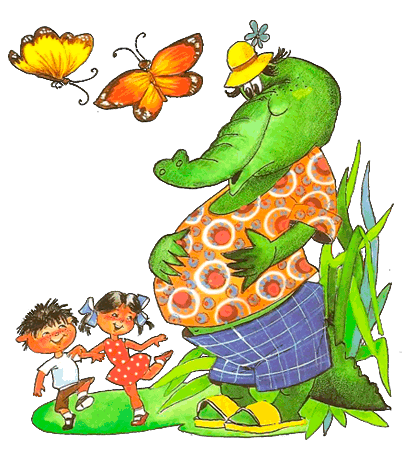 7.  Чем измазался Трезор?
 а) мелом               
 б) краской 
 в) углем                
 г) вареньем
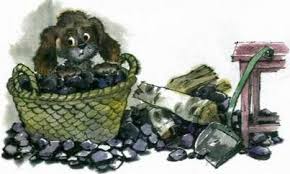 8.  Чем угощала Муха-Цокотуха Бабочку-красавицу? 
а) медом                      
б) вареньем 
в) конфетами              
г) пряниками
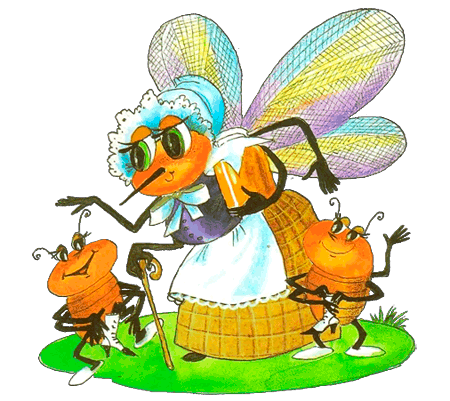 9. Какого цвета шар купили ребятам   ?
а) Синий – синий, презеленый, красный шар
б) Желтый
в) Фиолетовый                    
г) Красный
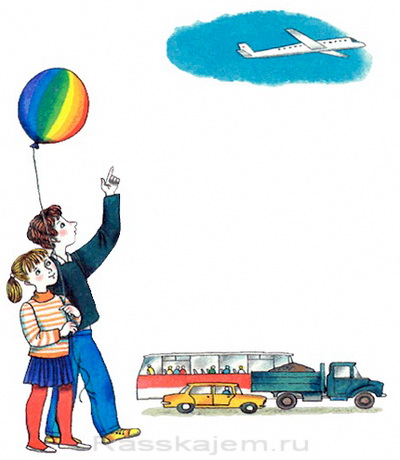 10. Что в сказке «Телефон» попросил прислать Крокодил? 
а)  калоши                      
б)  перчатки 
в) шоколад                      
г)  книжки
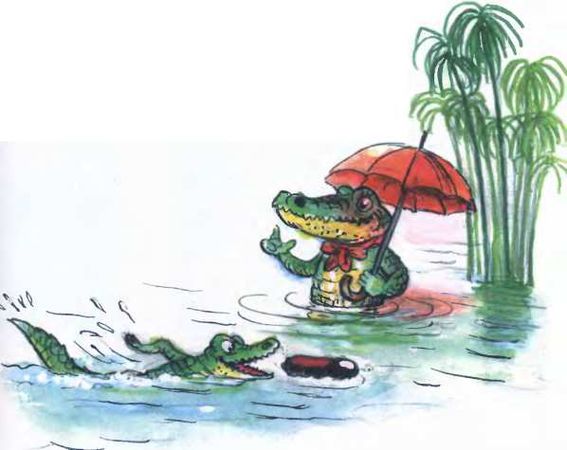 11.  Как звали бабушку, у которой убежала посуда?
а) Марья Петровна                                 
б) Варвара Ивановна
в) Федора Егоровна                                
г) Серафима Андреевна
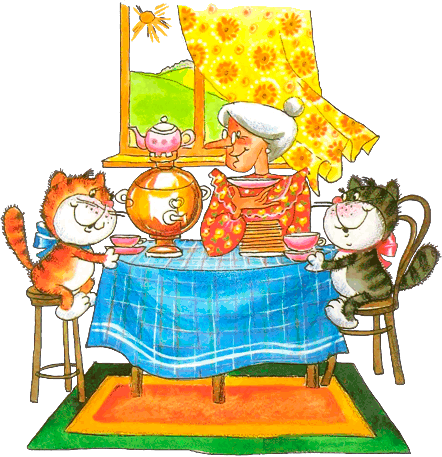 12. Кто проглотил Фому во сне?
 а) слон                         
 б) тигр
 в) крокодил                
 г) жираф
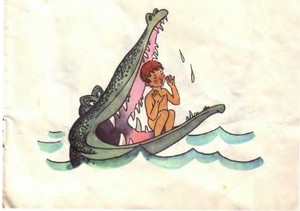 МОЛОДЦЫ!!
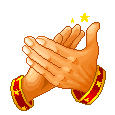